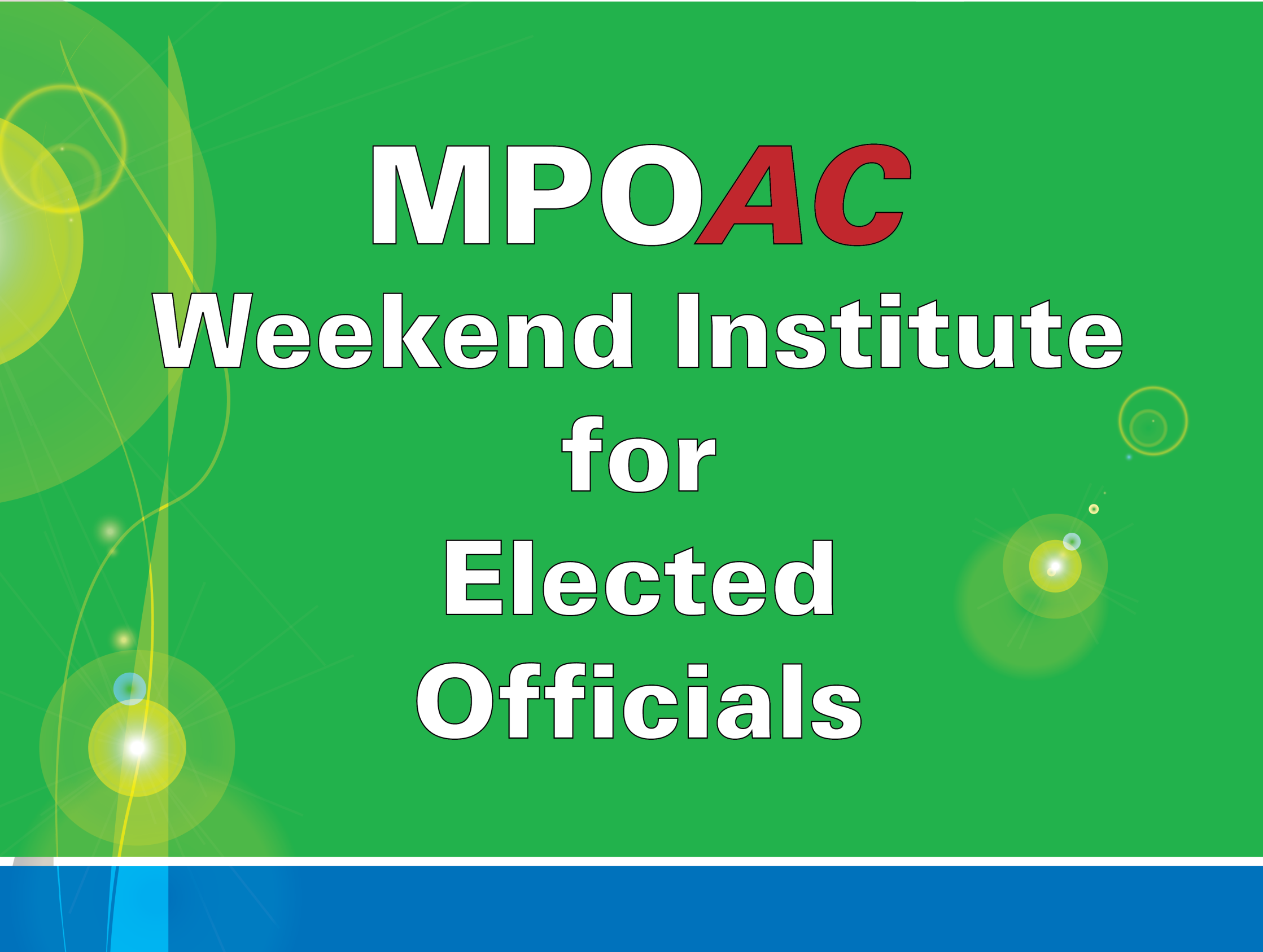 MPOAC Weekend Institute Overview
The Institute provides MPO Board members with an opportunity to enhance their leadership skills and their understanding of transportation decision-making

The Institute topics include:
Basic Concepts in Transportation Planning
Sources of Transportation Funding
Laws and Regulations Affecting MPOs
MPO Board Responsibilities and Authority
MPO Products and Processes
Critical Funding Issues
Origins of MPOs
Transportation Jargon & Acronyms
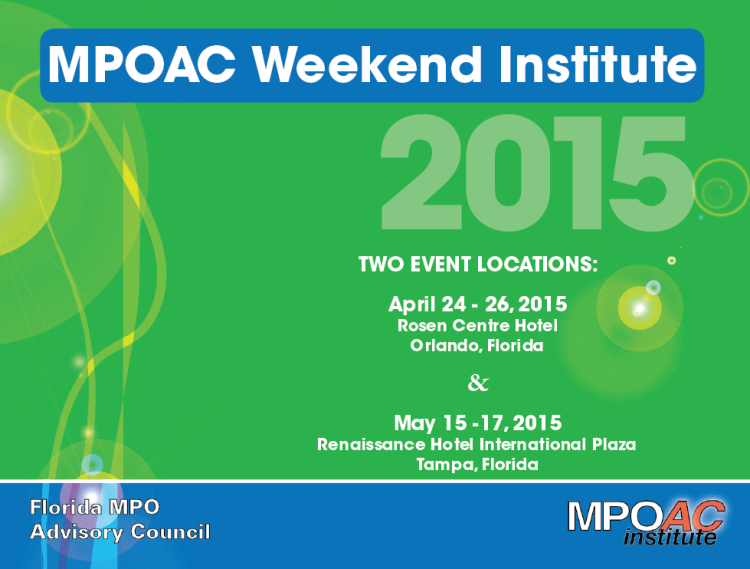 Institute Trainers
MPOAC Weekend Institute Overview
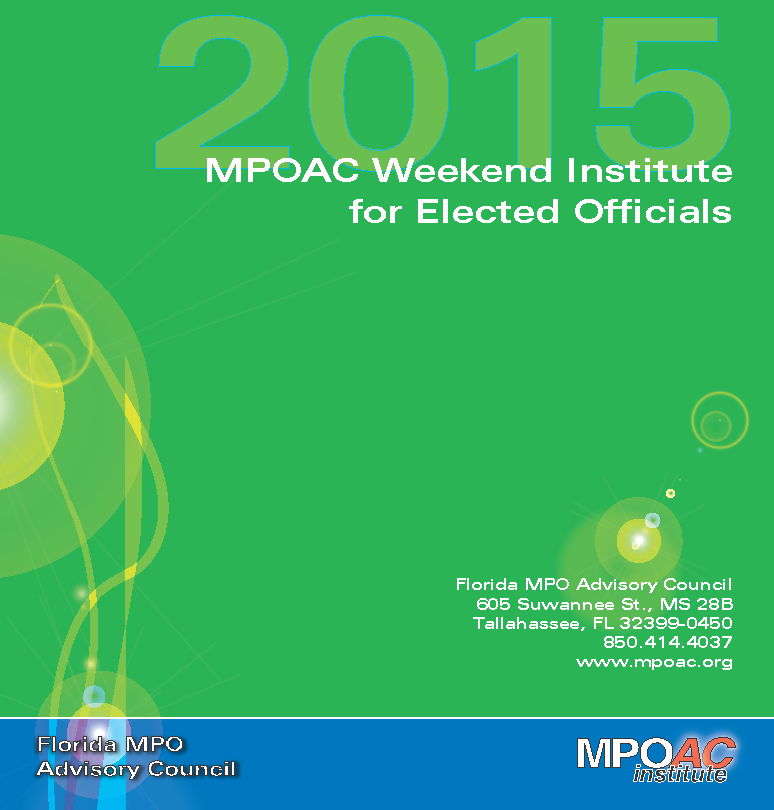 MPO Board Members Attending MPOAC Institute Training
Attendance by Jurisdiction:
Municipality Attendance:
MPOAC Weekend Institute Evaluation Results from 2007 to 2015
Did the Institute effectively inform you on the following topics?
Average:
MPOAC Weekend Institute Evaluation Results from 2007 to 2015
Was the Institute format effective?
Average:
MPOAC Institute Attendance based on Location
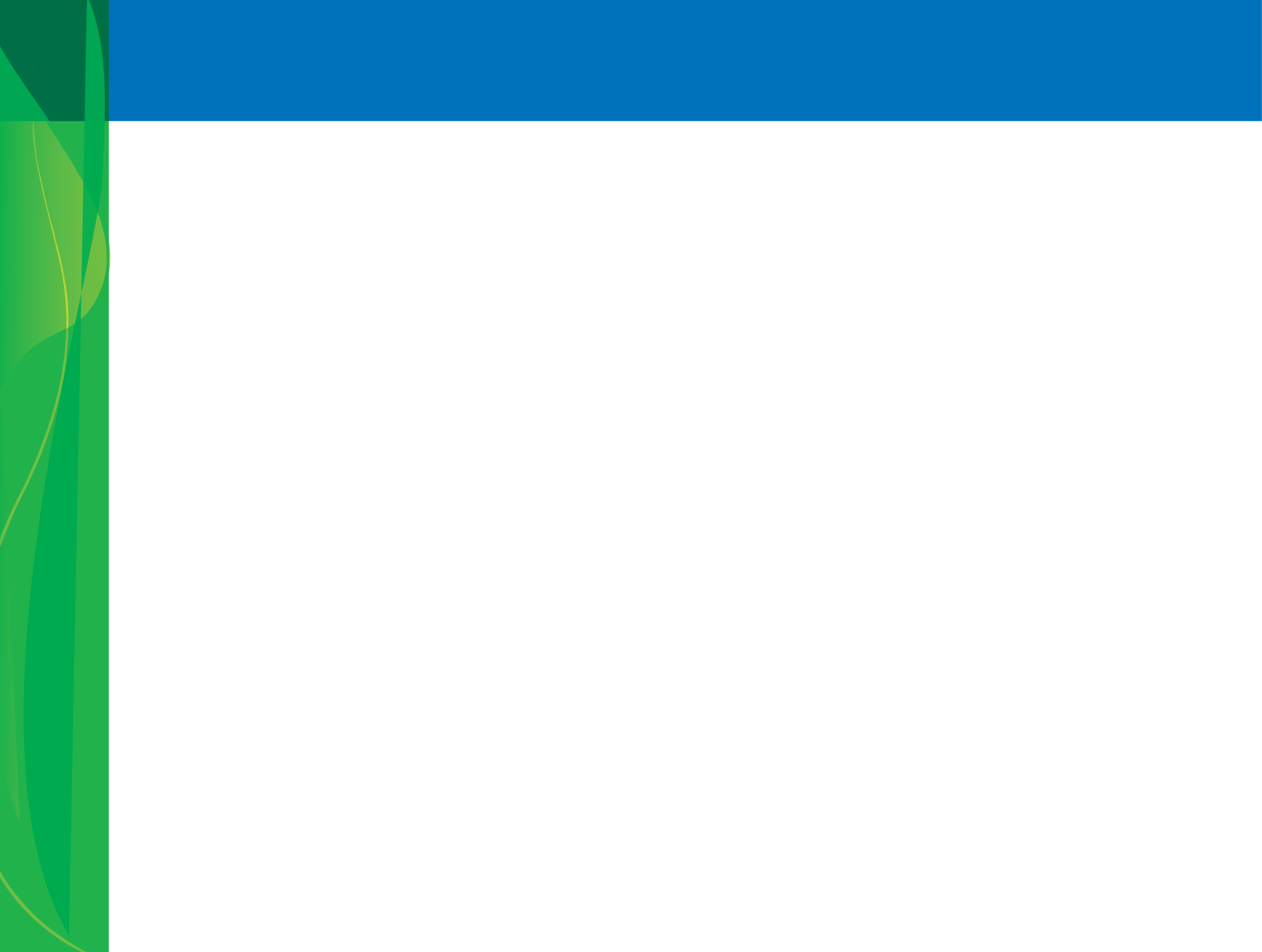 MPOAC Institute Attendance Record by MPOCumulative for 2007-2015
Contact Information
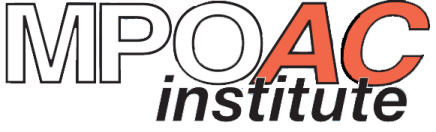